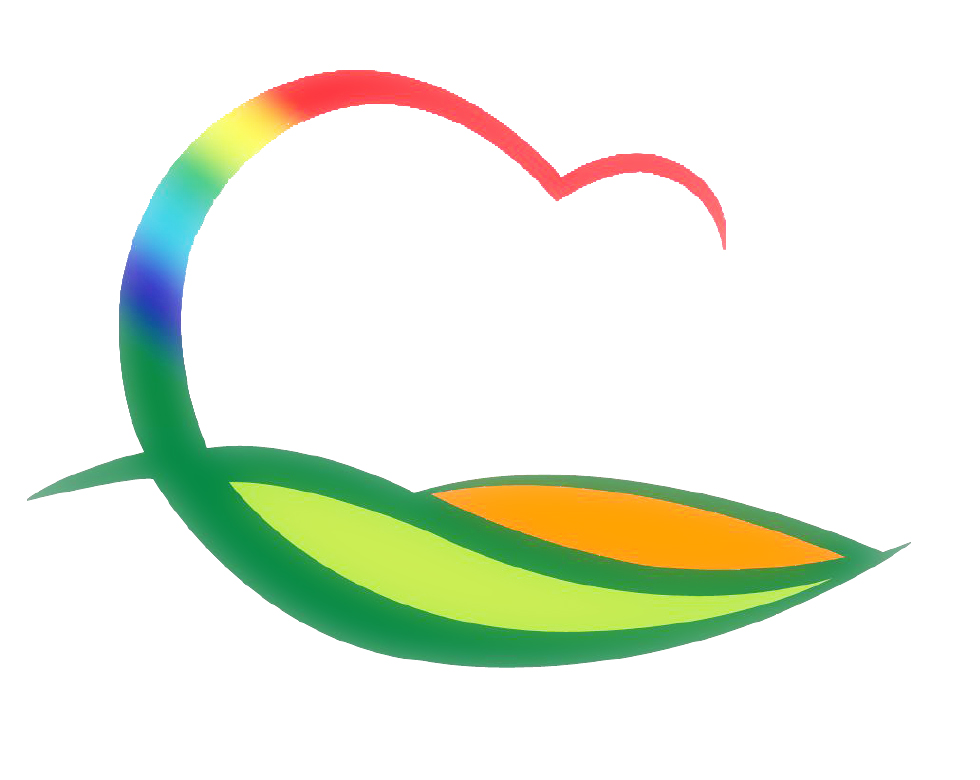 민  원  과
2-1. 영동군 경계결정위원회 개최
6.19.(금) 10:00/ 2층 상황실 / 위원 11명(위원장 원운재 판사)
양강면 괴목리 666-2번지 경계결정 및 이의신청 적정여부
2-2. 보행자용 도로명판 설치
6. 15.(월) ~ 6. 19.(금)  / 365개소
이면도로, 골목길, 교차로 등에 보행자 중심의 도로명판 확충